ข่าวประชาสัมพันธ์
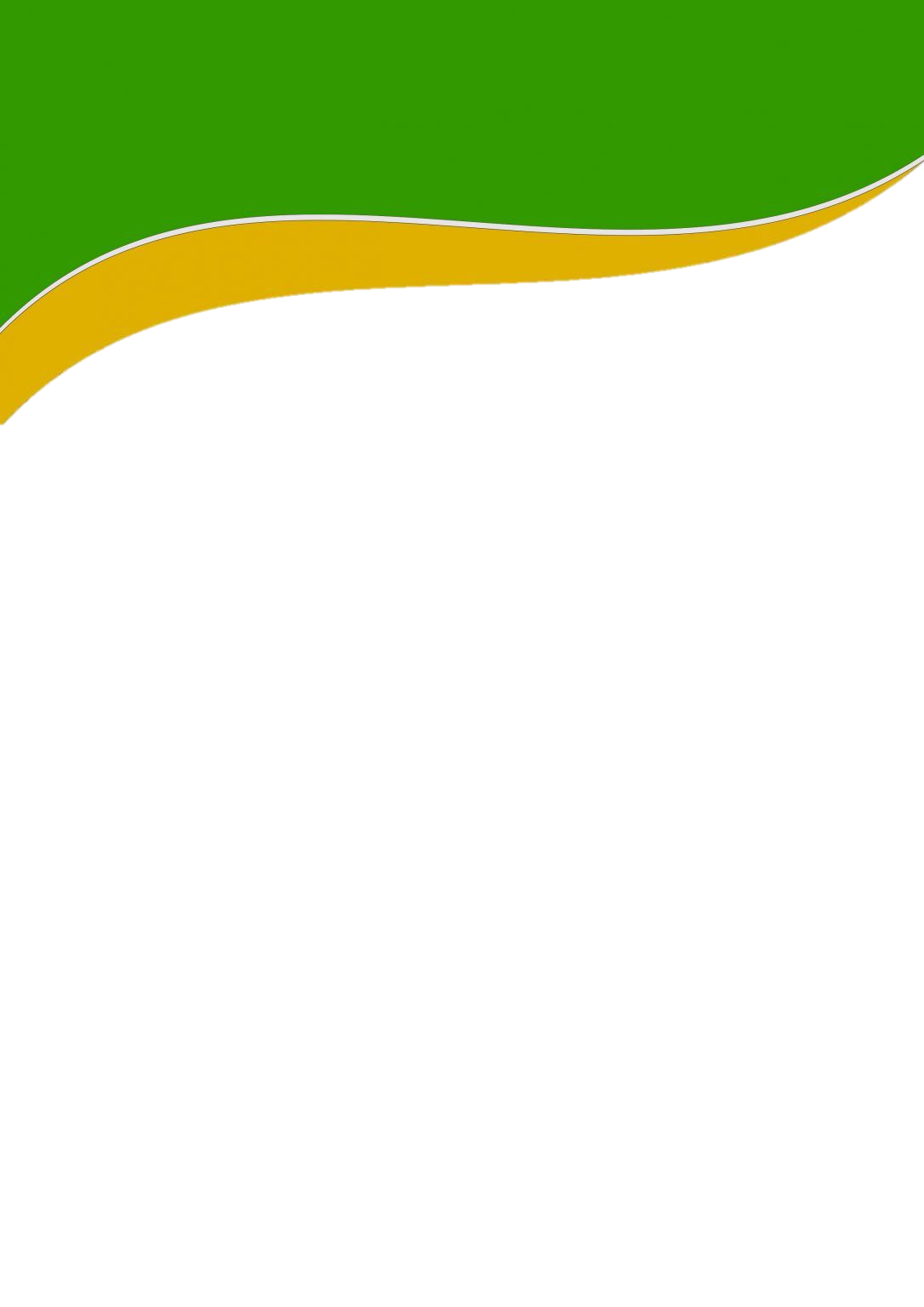 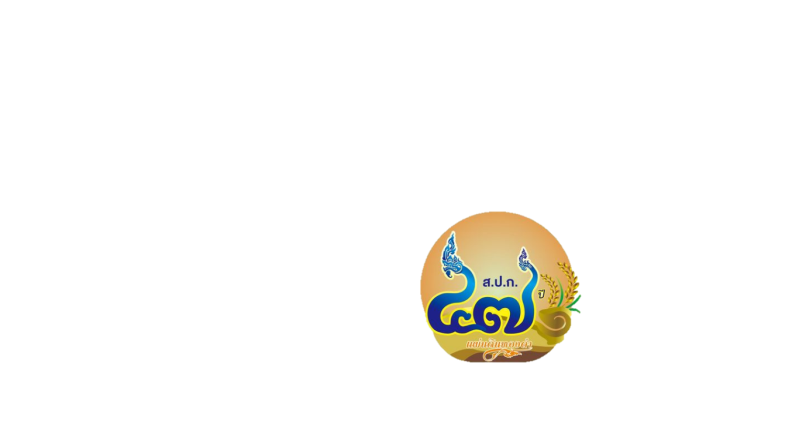 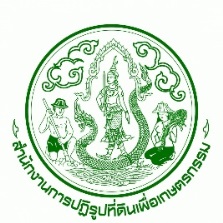 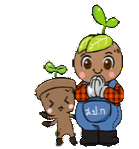 สำนักงานการปฏิรูปที่ดินจังหวัดหนองบัวลำภู       (ส.ป.ก.หนองบัวลำภู)
สำนักงานการปฏิรูปที่ดินจังหวัดหนองบัวลำภู
ส.ป.ก.หนองบัวลำภู ติดตามและจัดเก็บหนี้กองทุนฯครบกำหนดชำระ
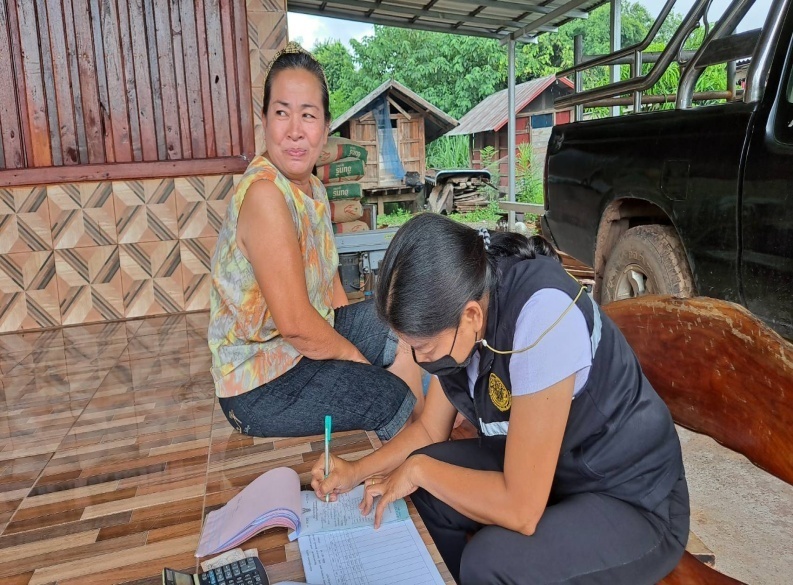 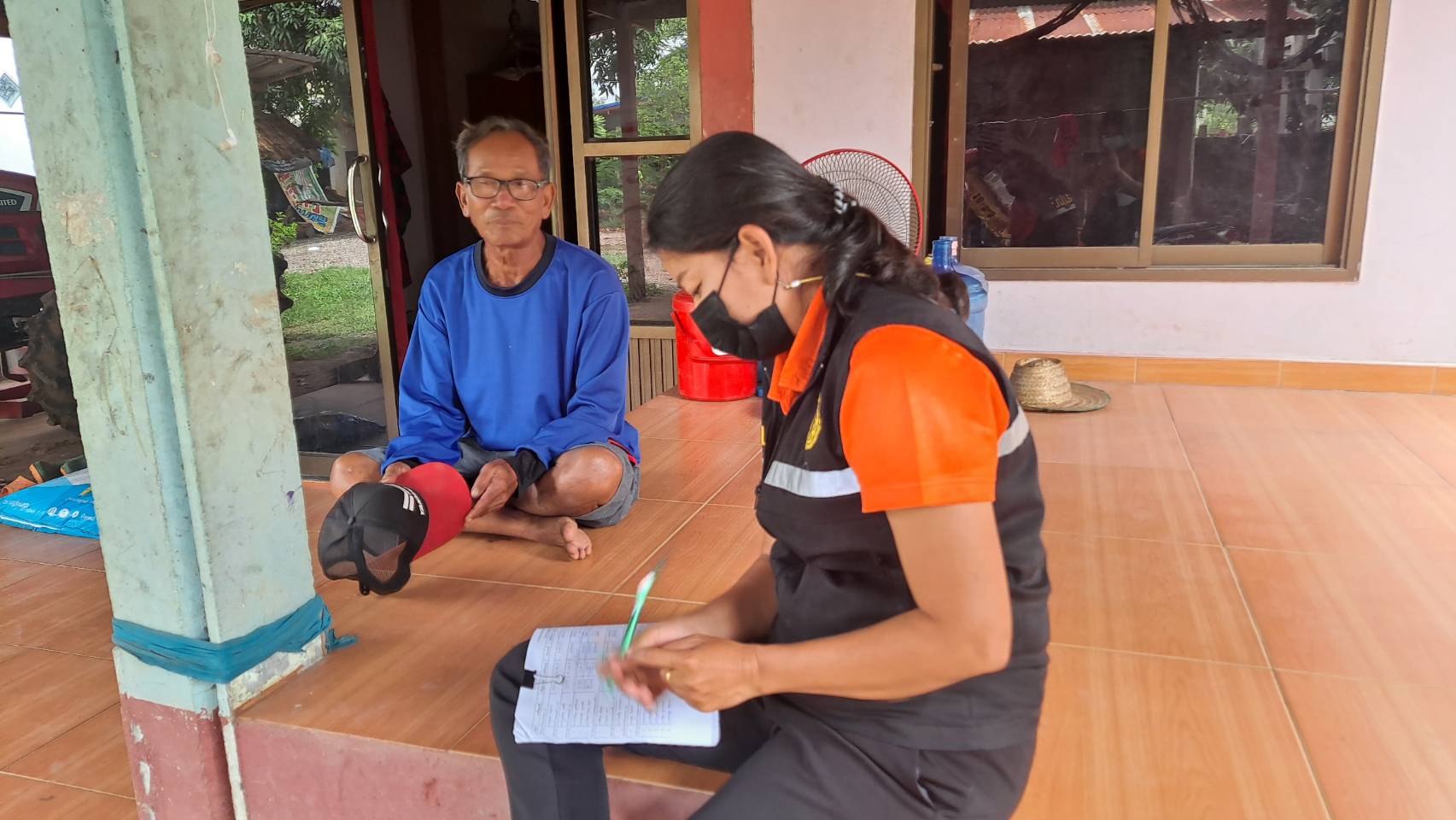 วันที่  18 – 22 กรกฎาคม 2565 นายประสิทธิ์ ซาล่าม  นิติกรชำนาญการพิเศษ  ผู้อำนวยการกลุ่มกฎหมาย เป็นประธานคณะทำงานฯ ได้มอบหมายให้นางสาวสุภา วงษ์ยา           พร้อมคณะทำงานดำเนินการออกติดตามจัดเก็บหนี้กองทุนฯ ครบกำหนดชำระ ที่ผิดนัดชำระ จำนวน   18 ราย เพื่อให้การดำเนินการด้านการบริหารจัดการหนี้เงินกองทุนการปฏิรูปที่ดินเพื่อเกษตรกรรม     ของ ส.ป.ก.จังหวัด มีความถูกต้องเกิดประสิทธิภาพและแนวทางการปฏิบัติตามระเบียบข้อกฎหมายเกี่ยวกับการจัดเก็บหนี้ เพื่อเป็นไปในทิศทางเดียวกัน
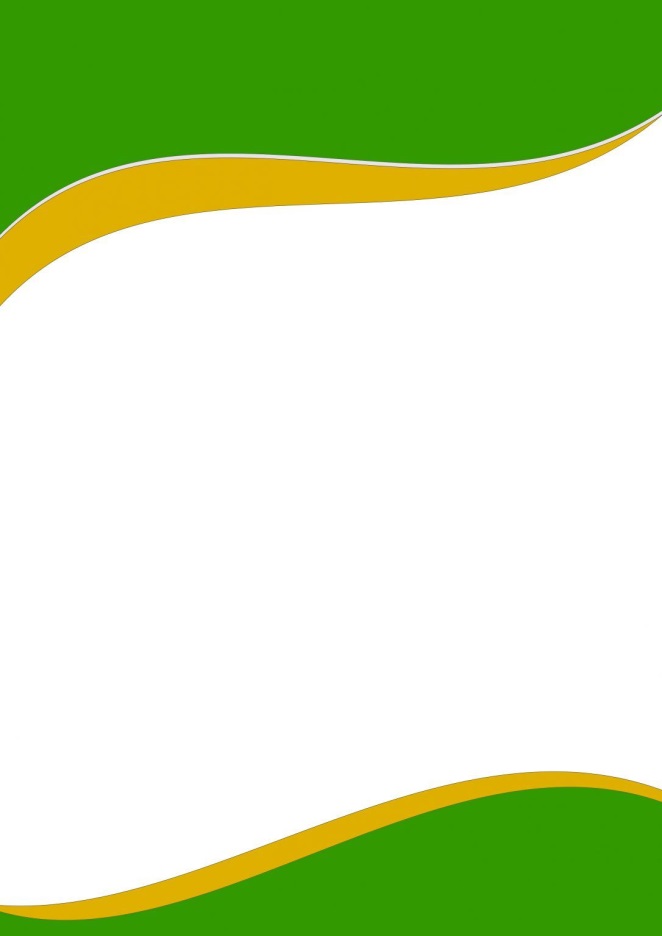 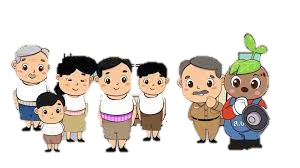 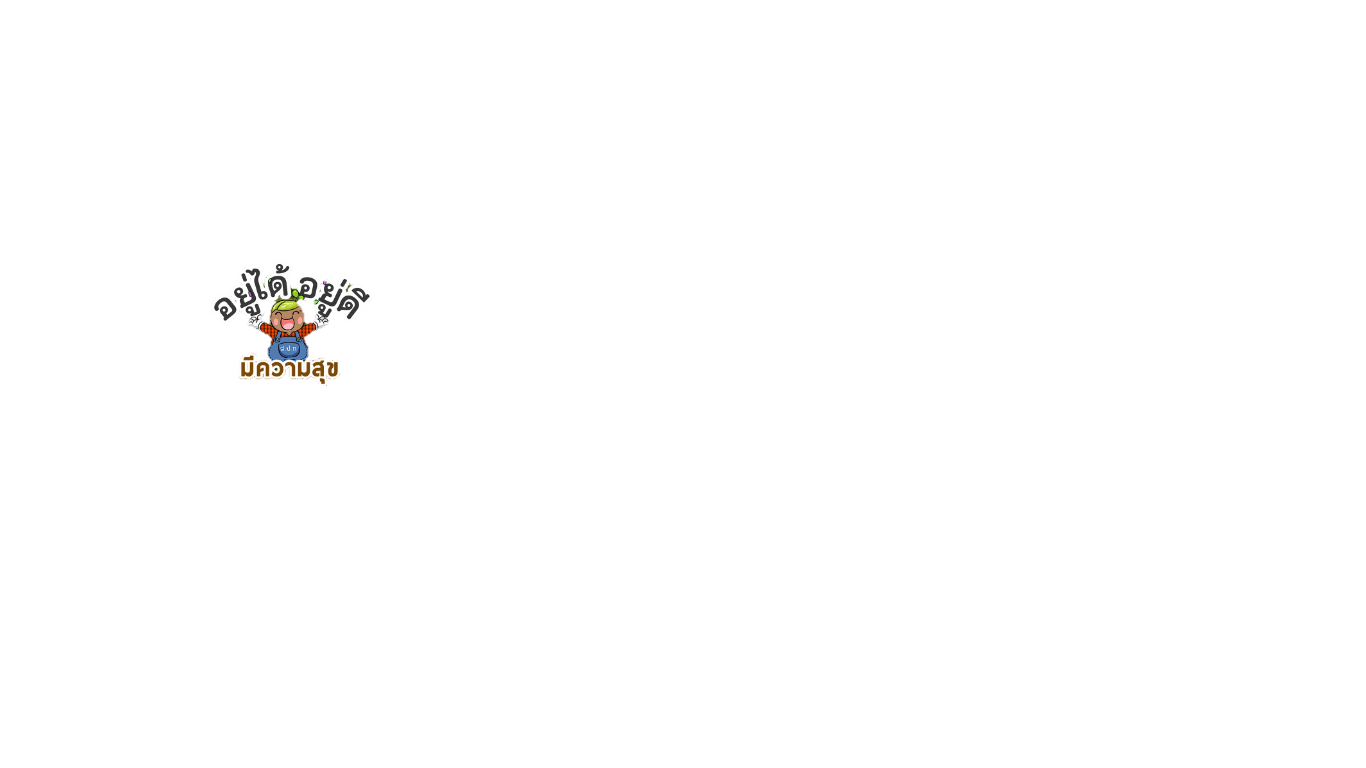 65/10 หมู่ 2 ต.ลำภู อ.เมือง จ.หนองบัวลำภู 39000 โทร. 0-4231-2881
โทรสาร. 0-4213-6759 E-mail : nongbualamphu@alro.go.th
65/10 หมู่ 2 ต.ลำภู อ.เมือง จ.หนองบัวลำภู 39000 โทร. 0-4231-2881
โทรสาร. 0-4213-6759 E-mail : nongbualamphu@alro.go.th
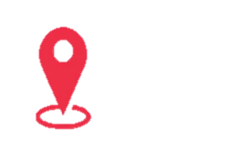